Финикийские мореплаватели
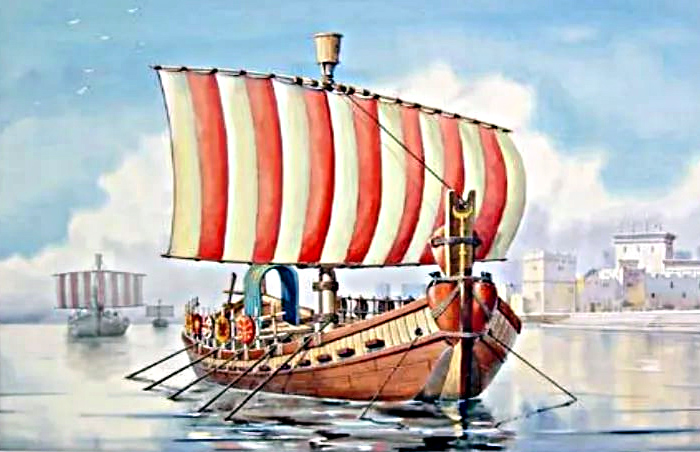 Финикия (от греческого  «Фойникес», «страна пурпура») — древнее государство, находившееся на восточном побережье Средиземного моря с центром в современном Ливане.
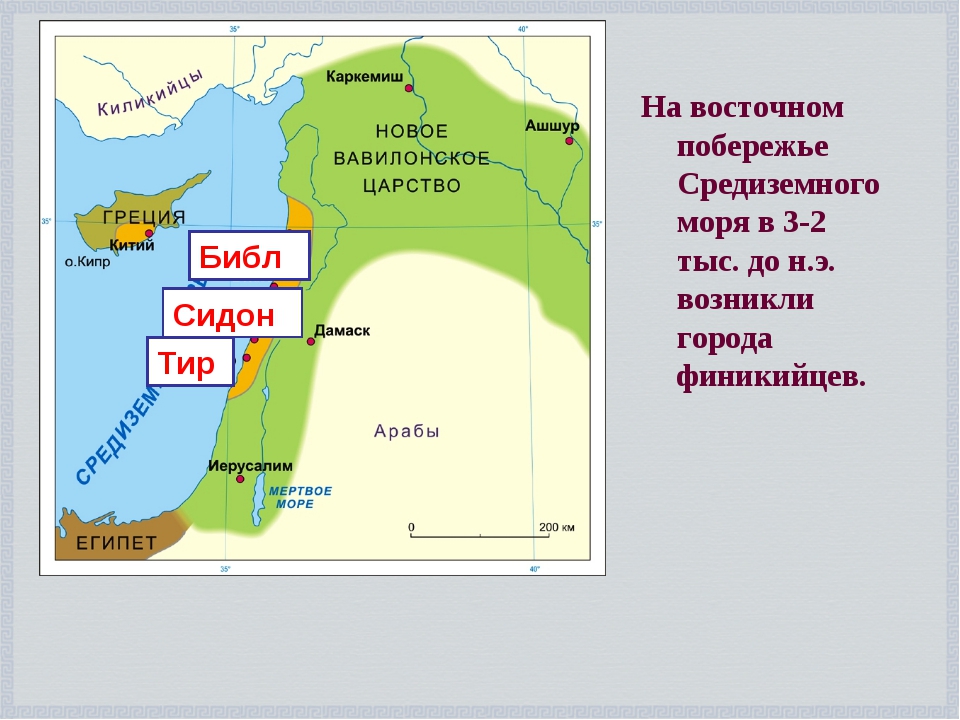 Государство издревле славилось производством качественной ткани, окрашенной в пурпурный (лилово-красный) цвет.
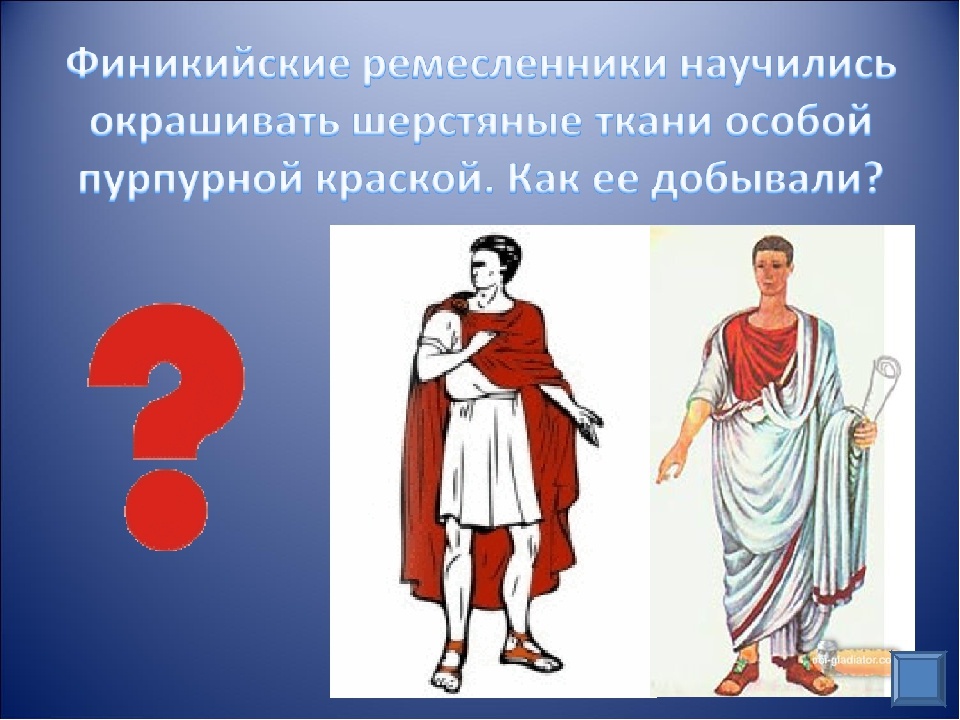 Эта ткань не выгорала на солнце и не линяла при стирке в силу того, что краска  производилась из улиток морских раковин, которых жители добывали на дне моря.
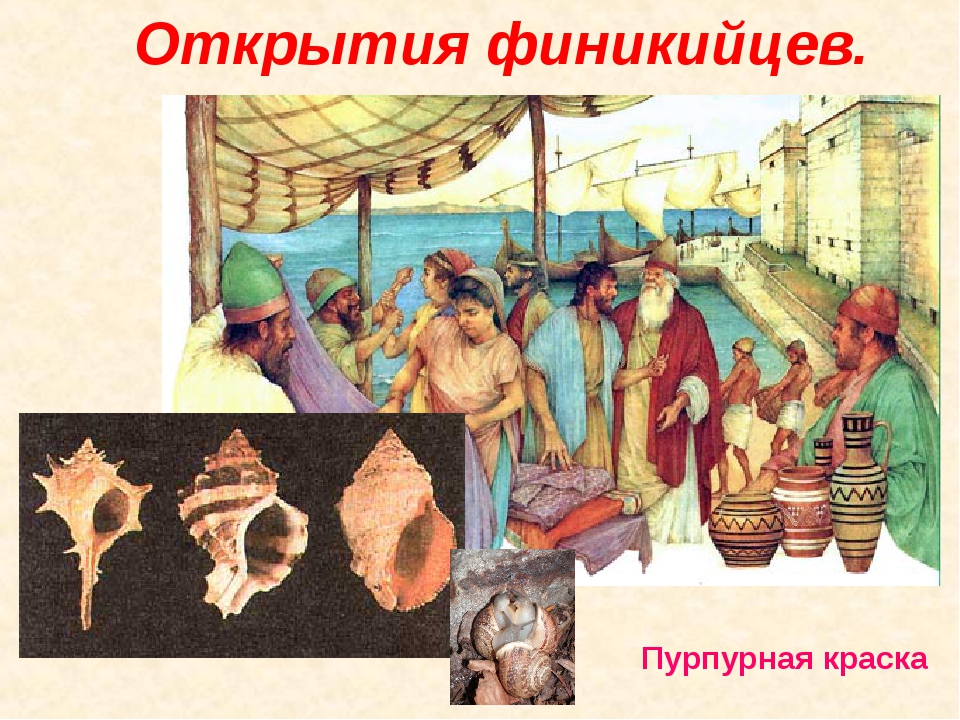 Природные особенности Финикии: гористая местность, покрытая кедровыми лесами; отсутствие крупных рек и долин с плодородными почвами.
Следовательно, земледелие было развито слабо, что вынуждало финикийцев искать другие занятия, чтобы выживать.
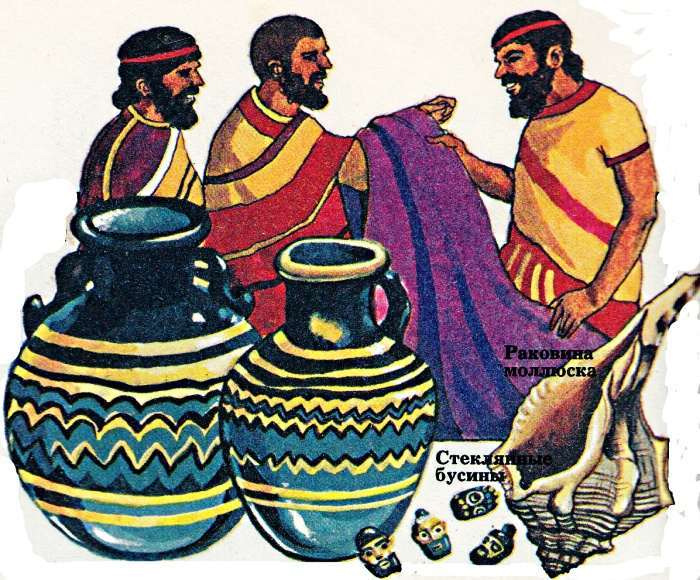 II. Основные занятия жителей Финикии.
Основными занятиями жителей Финикии были:
- ремесло;
- торговля;
- мореплавание.
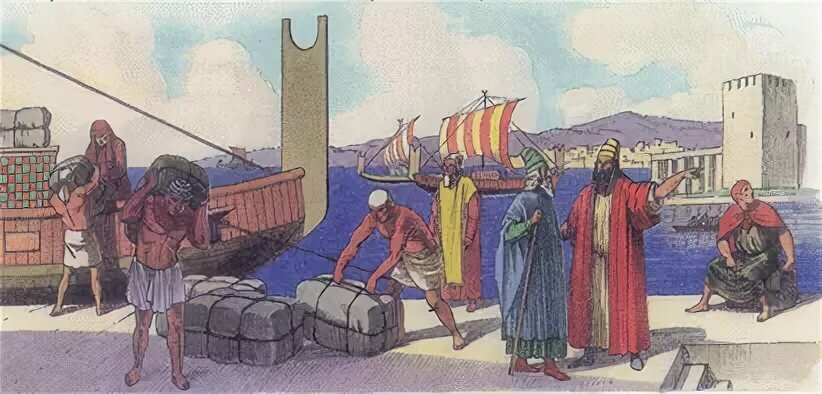 Поскольку земледелие было развито слабо, а продовольствие где-то надо было добывать, развивалась торговля (преимущественно морская, благо древесины в горах Финикии было предостаточно).
Торговля осуществлялась с ближайшими государствами: прежде всего – с Египтом, Грецией и Вавилоном.
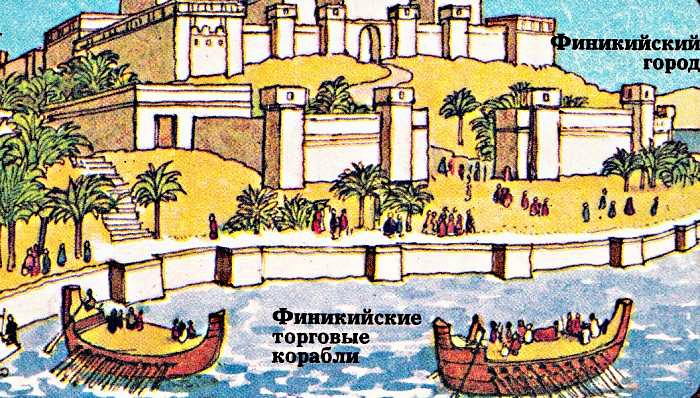 Основным товаром был лес, поскольку ни в Египте, ни в Вавилоне полноценных лесов не было (лес использовался для строительства кораблей, производства мебели, а также – в качестве топлива).
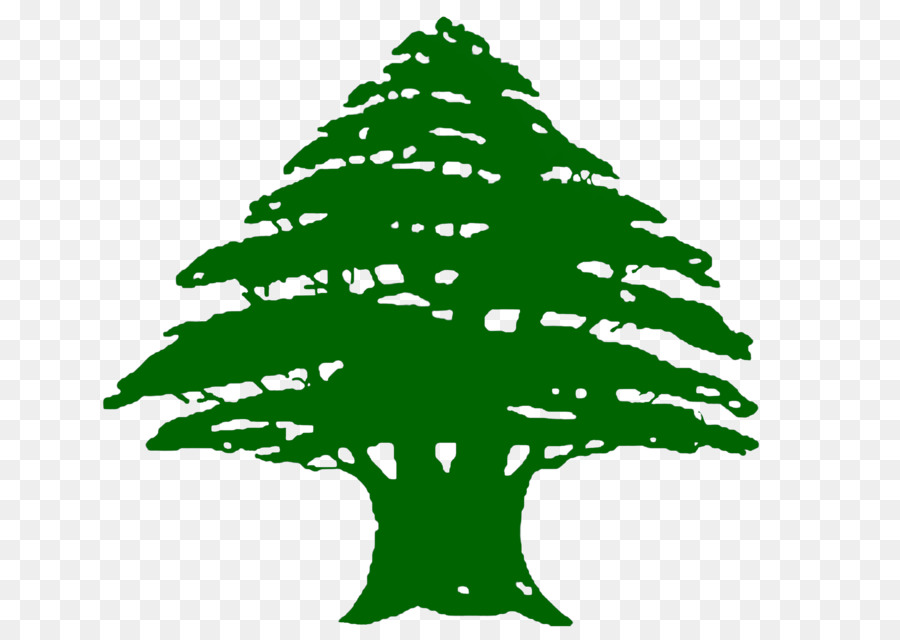 Помимо леса, Финикия торговала ремесленными изделиями, а именно:

- украшениями из драгоценных металлов (в горах Финикии имелись золотые и серебряные рудники);
- украшениями и посудой из стекла, которое тоже было изобретено здесь;

- дорогими тканями, окрашенными несмываемой красной краской из морских моллюсков.
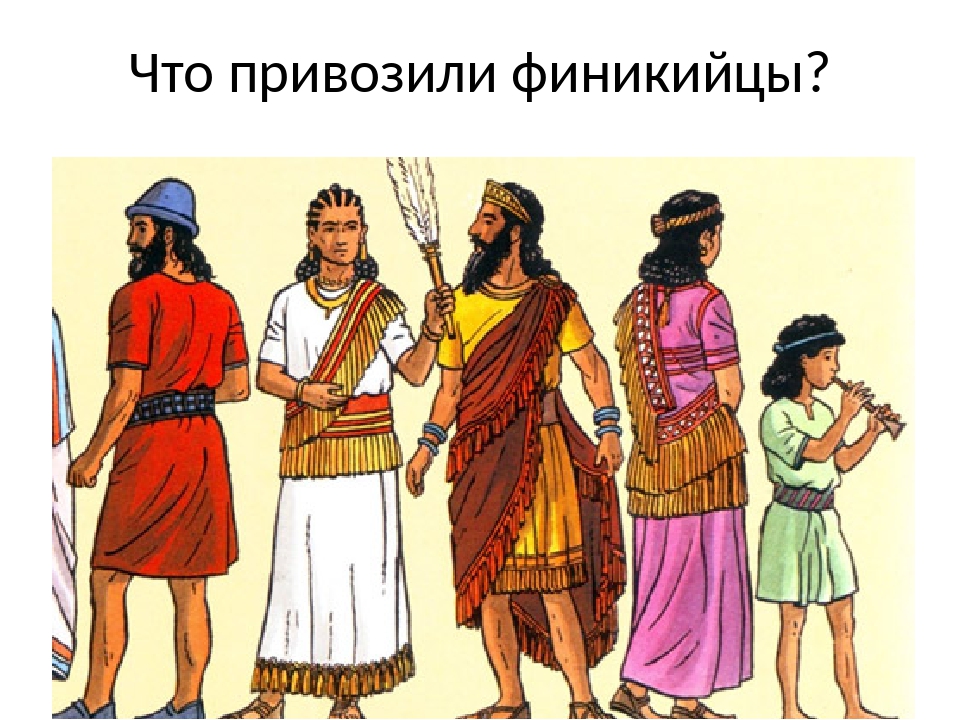 Завозили же финикийцы на свою территорию, главным образом, продукты питания (зерно) и рабочую силу (рабов), поскольку сами большую часть времени проводили в морях.
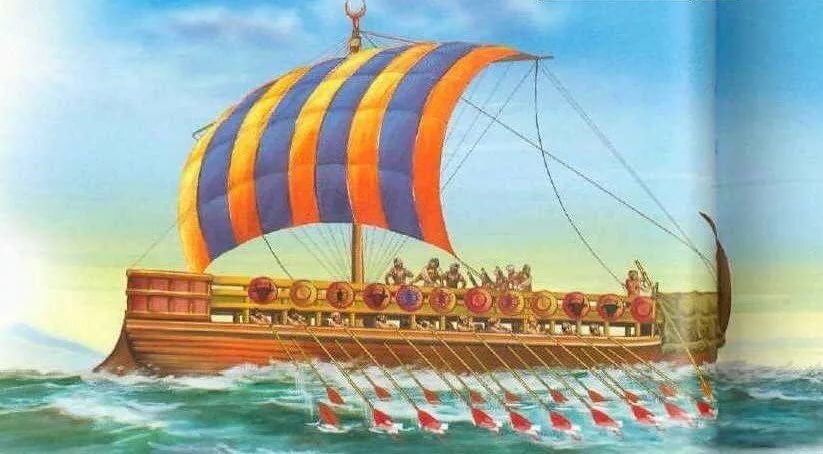 III. Финикийские колонии.
Нехватка благоприятных территорий для жизни и развития заставляла финикийцев осваивать новые земли.
Благодаря развитому кораблестроению, финикийцы стали лучшими мореплавателями своей эпохи и первой в истории человечества колониальной державой.
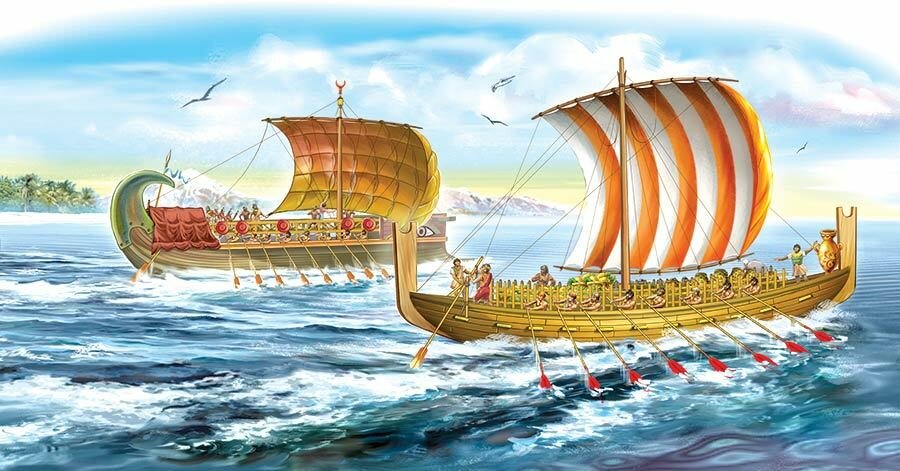 Колонии – поселения, основанные за пределами основной территории государства.
Колонии финикийцев располагались преимущественно вдоль южного побережья Средиземного моря. Крупнейшей колонией был город Карфаген (в переводе с финикийского – Новый город).
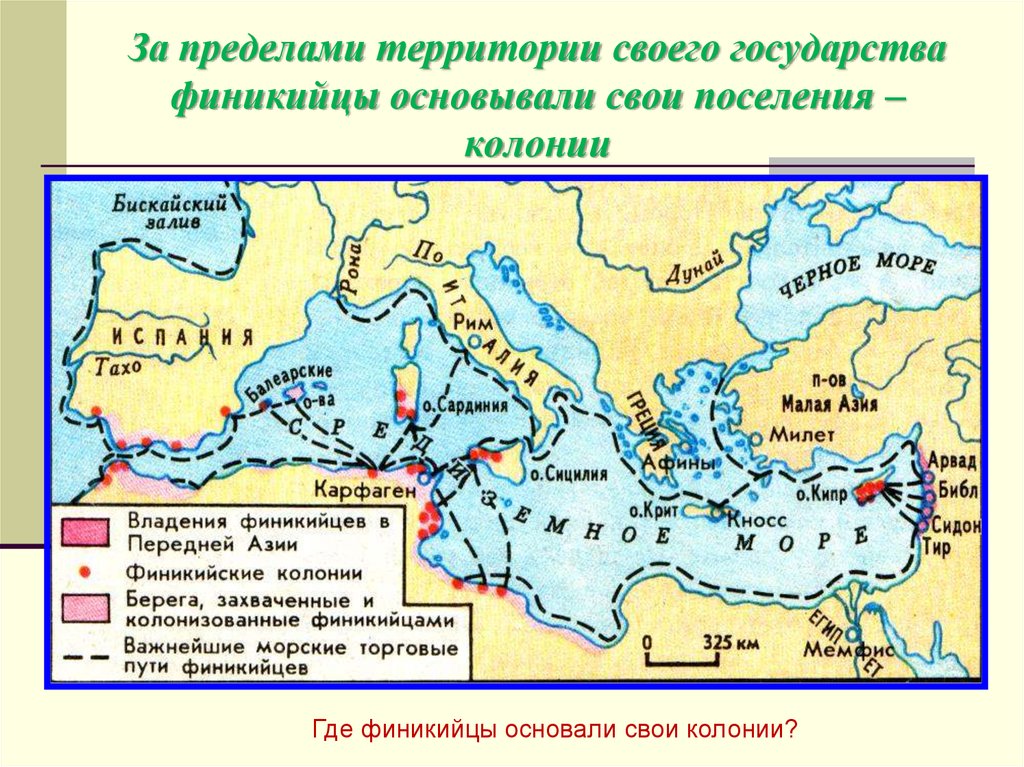 IV. Изобретение алфавита.
Главным изобретением финикийцев стал первый в истории человечества алфавит.
Потребность кодировать звуки возникла в ходе торговли финикийцев с представителями разных народов, говоривших на разных языках.
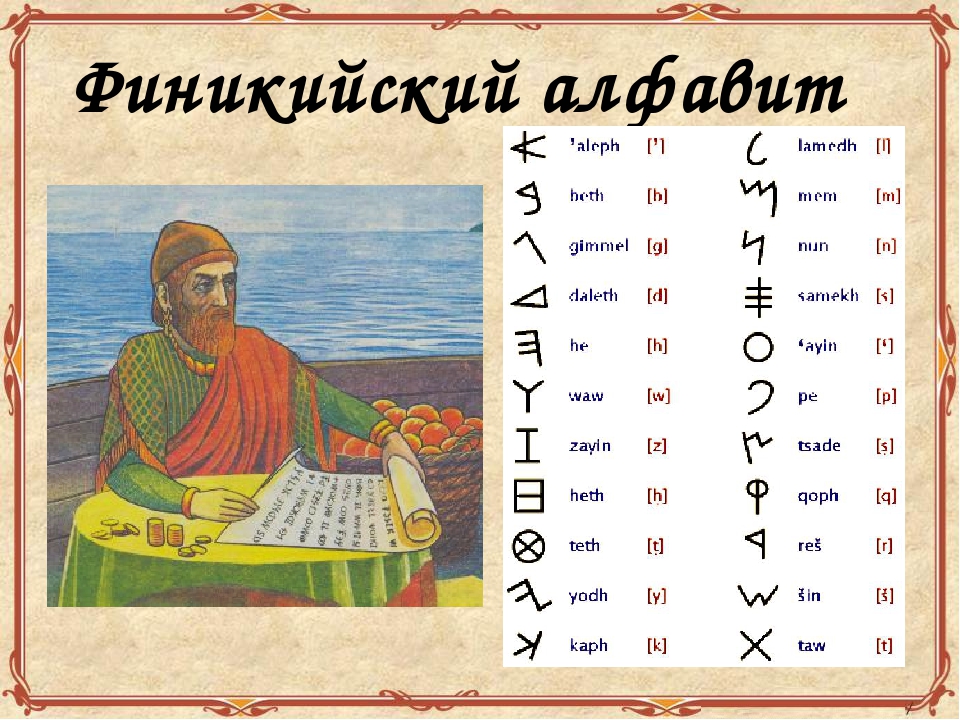 Алфавит состоял из 22 согласных букв, каждая из которых обозначала отдельный звук.
Позднее данный алфавит будет усовершенствован греками (они добавят в него гласные звуки).
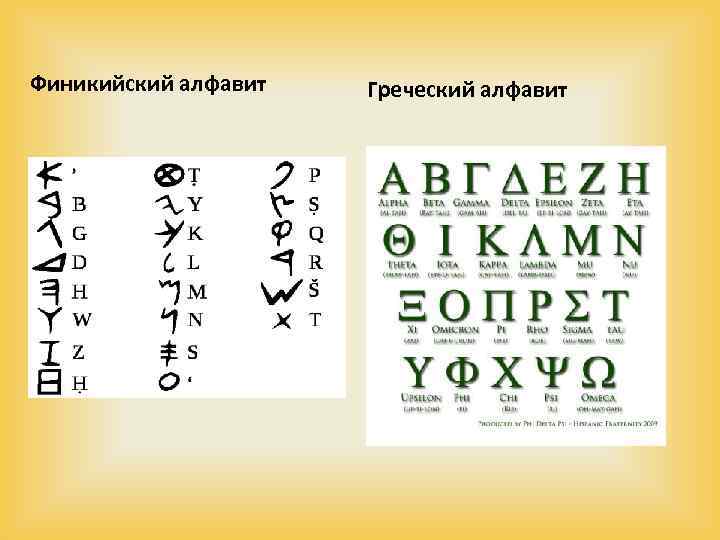 От финикийского и греческого алфавитов произошли почти все алфавиты в мире, включая русскую азбуку.
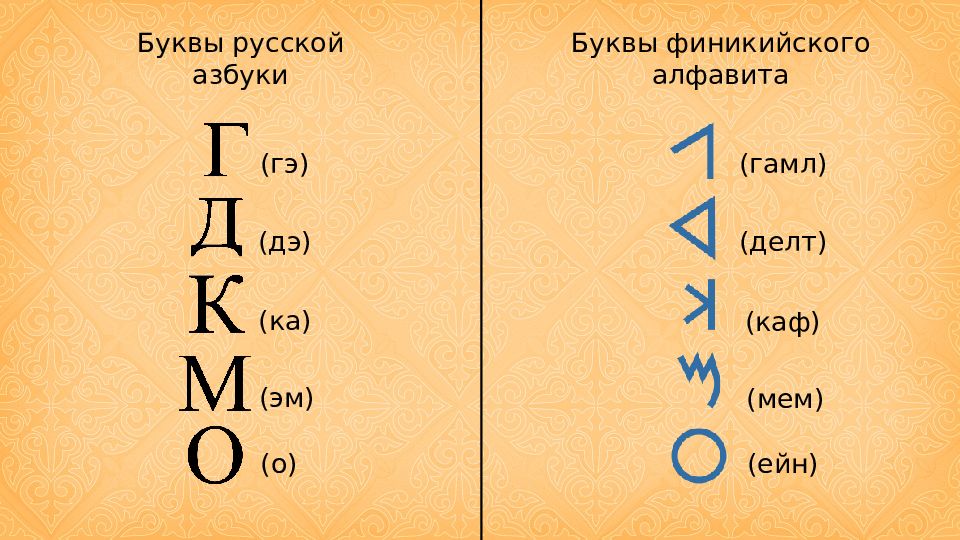 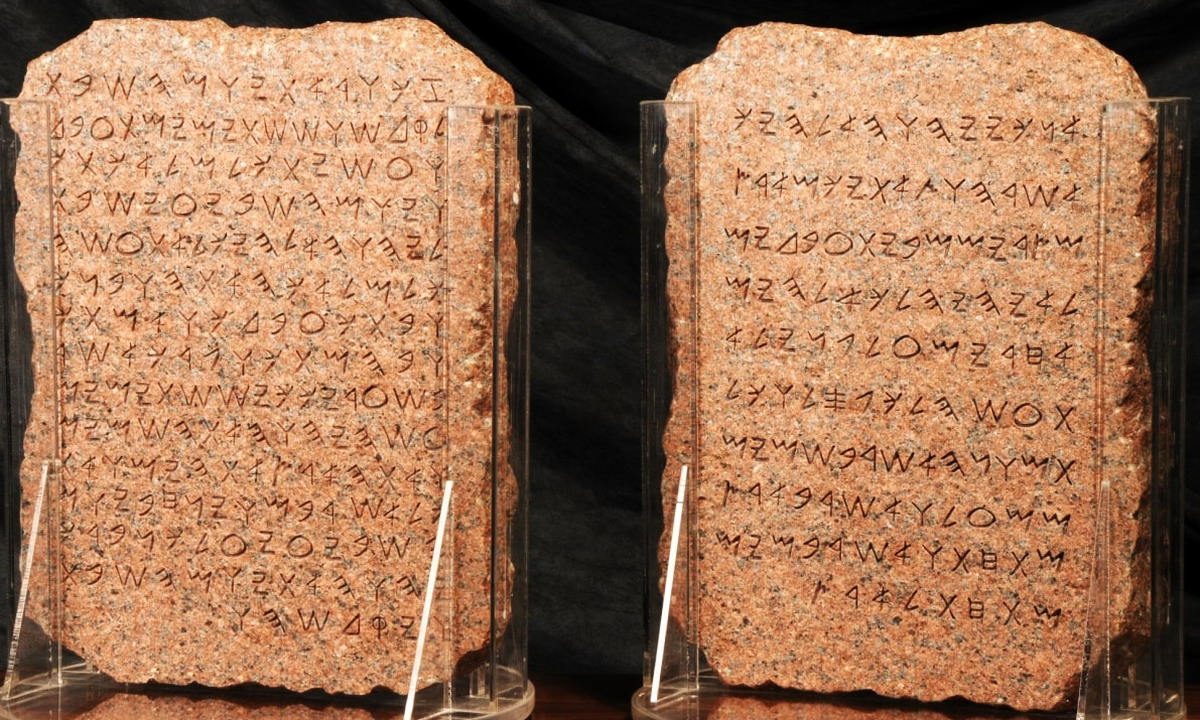